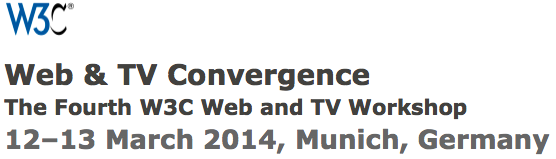 Inter-Device Media Synchronization in Multi-Screen Environment
Geun-Hyung Kim, Dong-Eui University

 Sunghan Kim, 
Electronic and Telecommunications Research Institute
Contents
Introduction
media synchronization and multi-screen environment
multi-screen service migration
use cases in multi-screen service migration
overall architecture
issues and conclusion
3/13/14
The fourth Web and TV Workshop
2
Introduction(media synchronization)
media synchronization
important issue to guarantee the QoE (Quality of Experience) of any media session in convergence service

inter-media synchronization on a single device has been investigated intensively
media (or contents) delivered along a single delivery path
e.g., (digital) broadcasting, OTT
media (or contents) delivered along different delivery paths
e.g., hybrid broadcast or hybridcasting

inter-media synchronization on several devices is discussing lately.
3/13/14
The fourth Web and TV Workshop
3
Introduction(multi-screen environment)
users own multiple devices 
that have a connection to the Internet.
that are connected each other
that have different computational capacity and different screen size
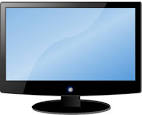 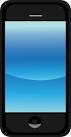 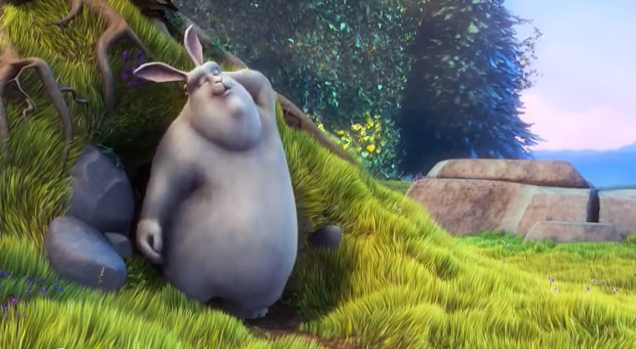 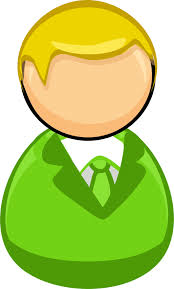 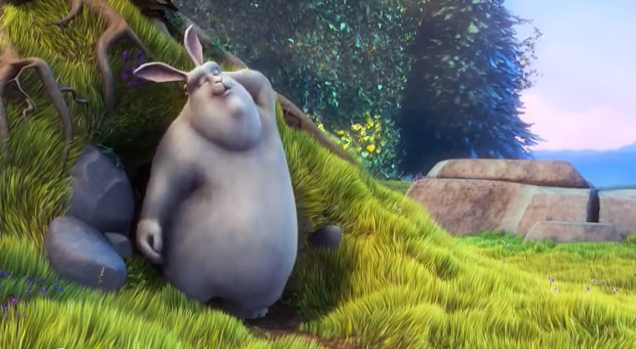 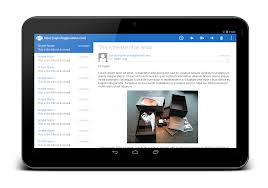 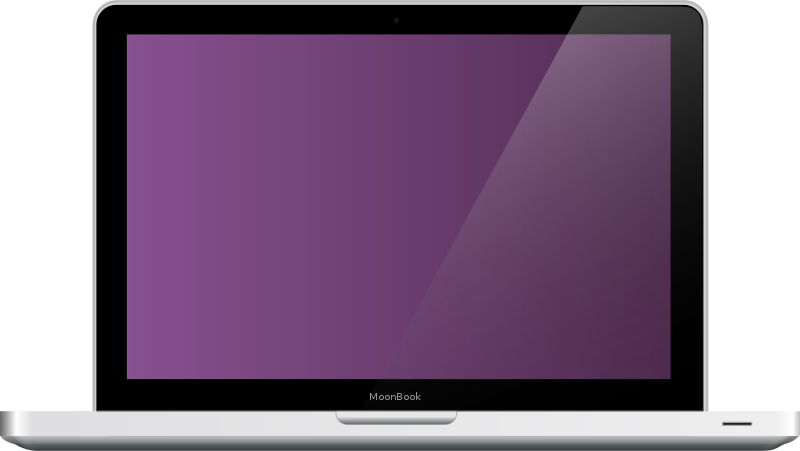 examples of web-based convergence services 
public (broadcasting  content etc.) + personal services (internet poll, supplement information, personal advertisement etc.)
3/13/14
The fourth Web and TV Workshop
4
Service migration
basic example of seamless service migration
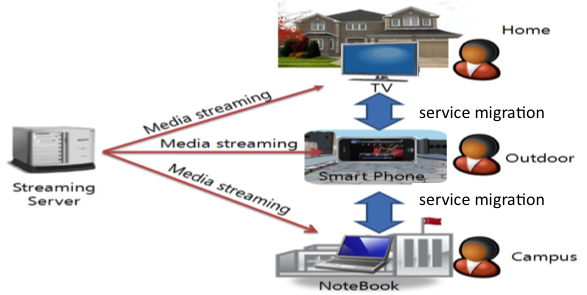 watching a movie through smart TV 
at home
keep watching the movie with his 
smart phone on the way to the campus
watching the movie with notebook to 
utilize bigger screen that smart phone
3/13/14
The fourth Web and TV Workshop
5
Multi-Screen Service Migration
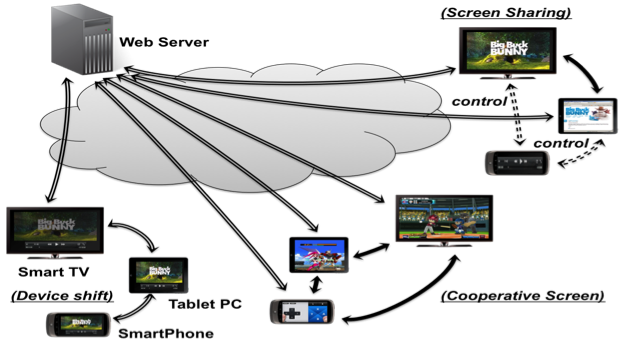 3/13/14
The fourth Web and TV Workshop
6
Multi-Screen Service Migration
Device shift
simple service (content) migration pattern
whole content will be migrated from one screen to other screens seamlessly
users can enjoy the same content on their various devices
service session information should be synchronized to continue service experience seamlessly

Cooperative screen
partial service (component or content) will be migrated to other screen 
content migration to overcome the limitation of a single screen size (virtual screen)
multiple screens interact each other to provide rich service experience after migration occurs 
e.g., game control and display area (or component) expansion

Screen Sharing
partial service (supplemental information) will be migrated to other screen 
an example of supplemental information: the information about actor, actress, or player
3/13/14
The fourth Web and TV Workshop
7
requirements
Synchronized media presentation on each individual screen in the multi-screen environment 
it is necessary to have a coherent orchestration of multiple devices’ content presentation experience

Synchronously seamless migration of  whole content (or partial content) that runs on one screen (browser) initially to other screen (browser)

Synchronously seamless replication of whole content that runs on one screen (browser) initially to other screen (browser) 

synchronously seamless migration of partial content that runs on one screen (browser) initially to other screen (browser) 

Synchronization between TV content and web-based supplemental contents. that can be migrated to other screen
3/13/14
The fourth Web and TV Workshop
8
example of service migration procedure
1
5
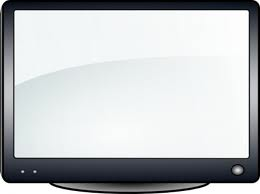 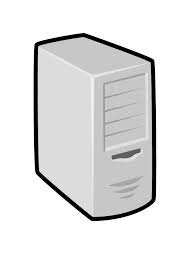 2
4
3
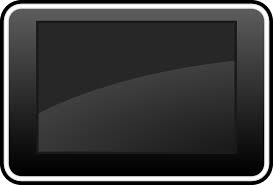 3/13/14
The fourth Web and TV Workshop
9
example of service migration
web content sharing
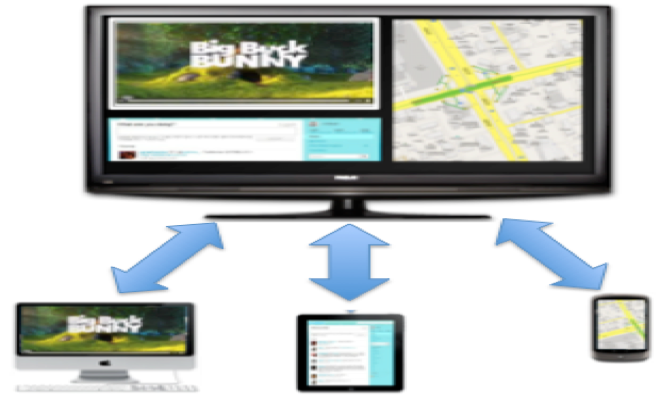 3/13/14
The fourth Web and TV Workshop
10
Simple Architecture
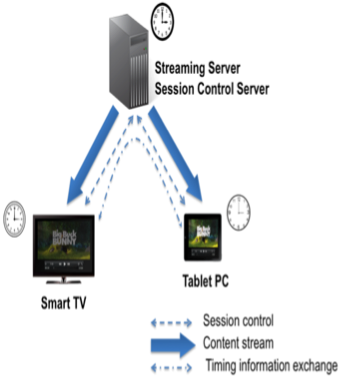 inter-device media synchronization
exchanging playback timing information periodically between devices via IP networks
3/13/14
The fourth Web and TV Workshop
11
issues
direct or indirectly network device discovery (cross-browser)

direct communication or indirect communication for exchanging timing information (cross-browser)

signaling information to migrate service component seamlessly 

component-based web application authoring mechanism to migrate specific component to other screen
3/13/14
The fourth Web and TV Workshop
12
Conclusion
investigate the multi-screen service migration pattern 

investigate the issues on inter-device media synchronization and seamless service migration in multi-screen environment
3/13/14
The fourth Web and TV Workshop
13
Thanks for your listening.
3/13/14
The fourth Web and TV Workshop
14